Les jouets anciens
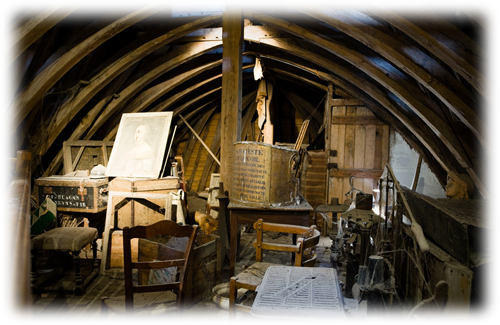 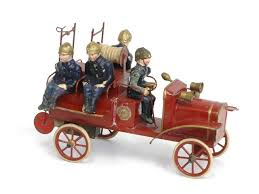 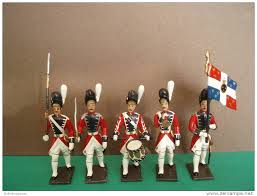 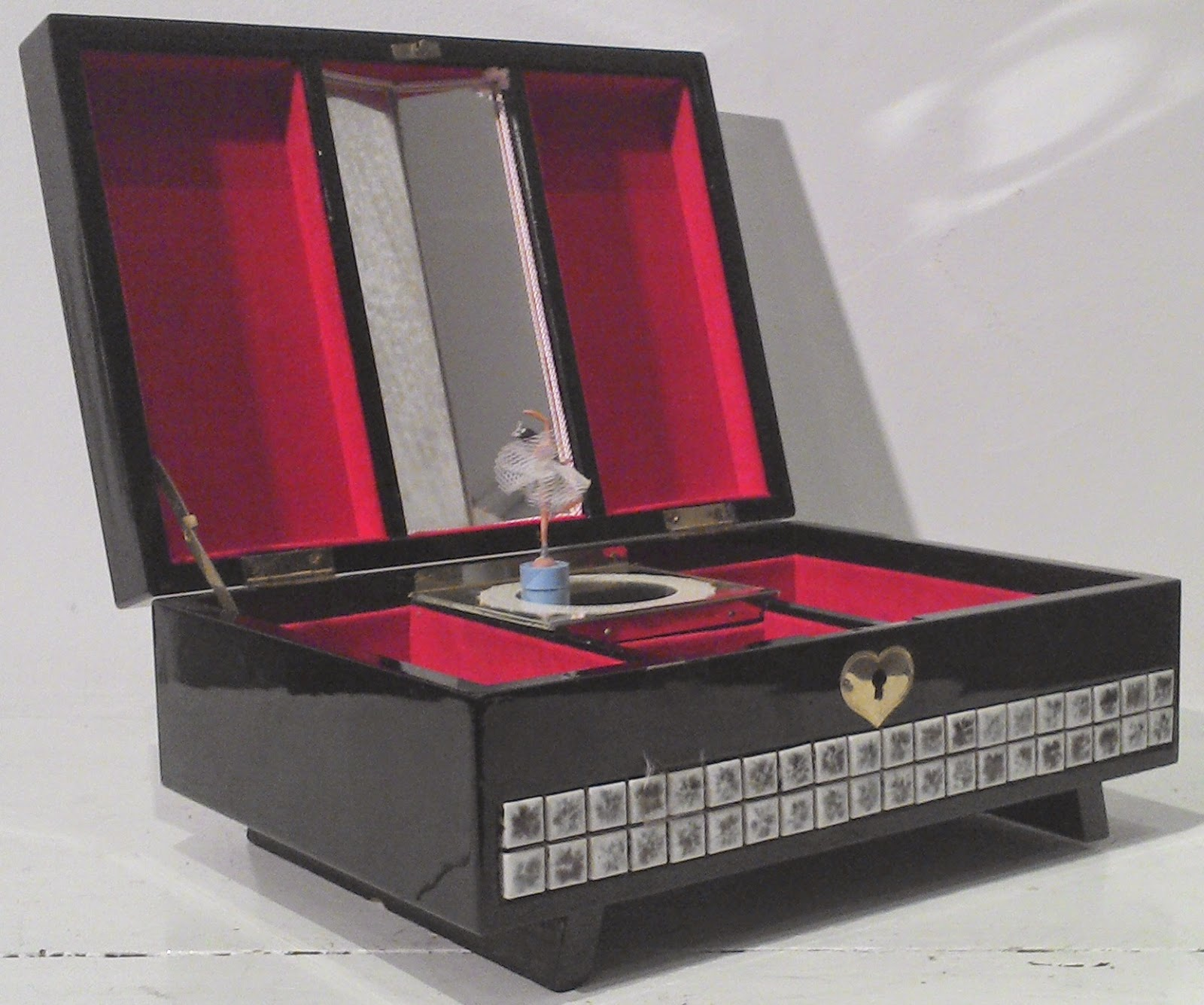 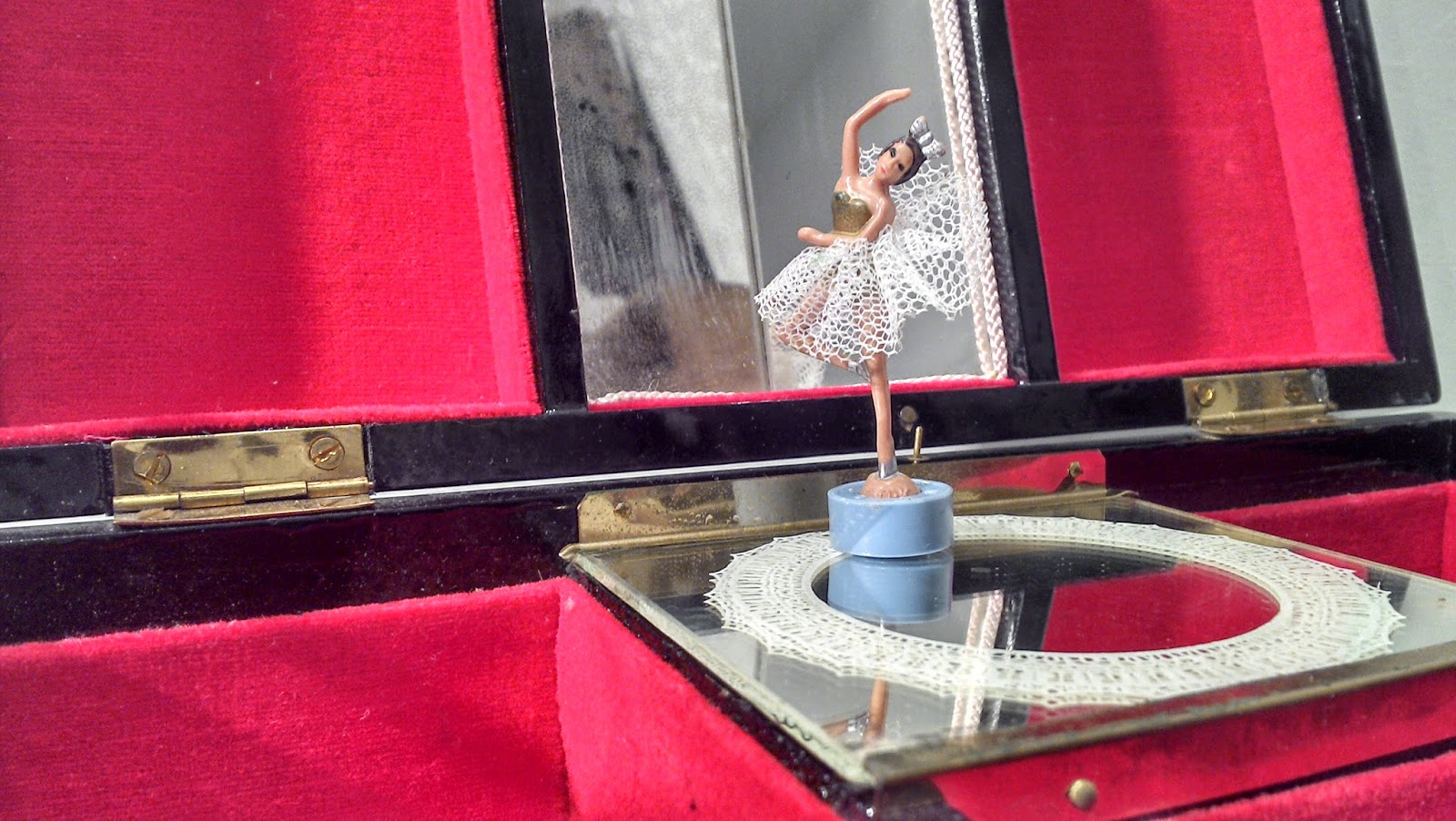 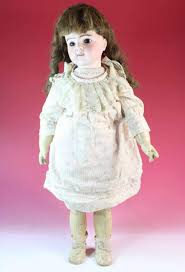 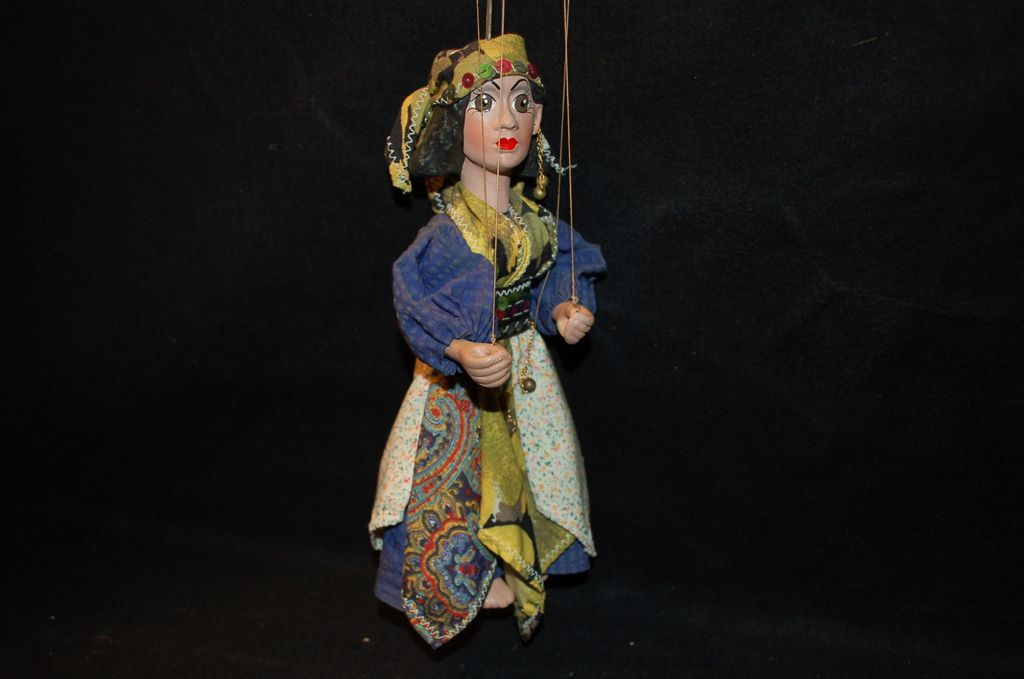 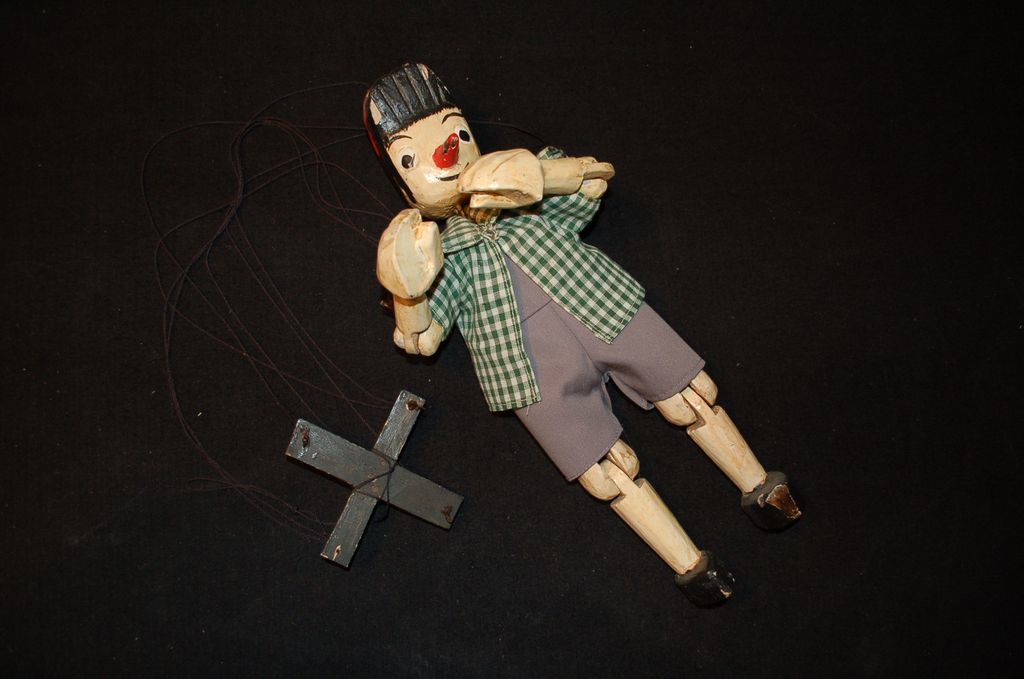 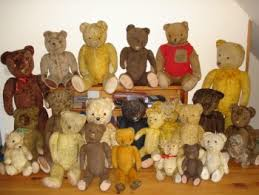 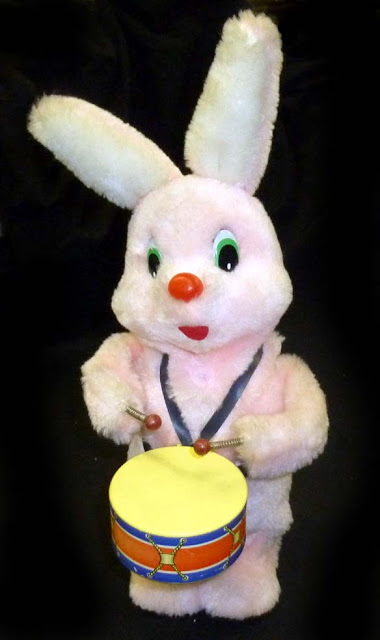 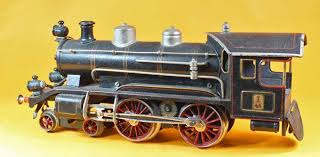